Lettertypen installeren
Installeer eerst de World Servants-lettertypen, die kun je hier downloaden.
Hoe werkt dat? Zet de lettertypen in de map c:\windows\fonts. That’s all!

Niet vergeten deze dia te verwijderen 
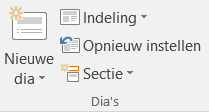 Tip: 	via de knoppen in de dia-tab	kun je van indeling/kleur wisselen